NICE: what does dignity mean to us?
Holly Irwin – Manager, Social Care & Leadership
Respect
Personalised care
Independence, Choice & control
Safe
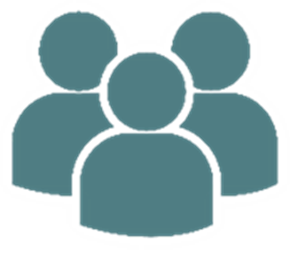 Hope, positivity
Connected
2
NICE
NICE aims to improve quality in health & social care through development of guidance based on the best available evidence
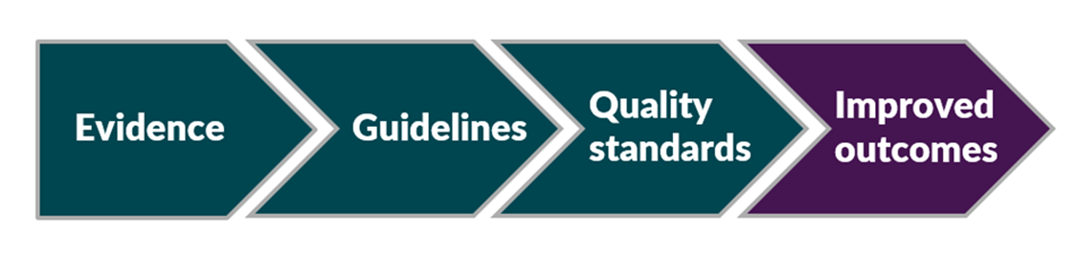 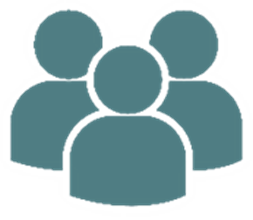 Comprehensive set of recommendations for a particular areas
Prioritised set of measurable statements designed to support quality improvement
3
Quality & dignity
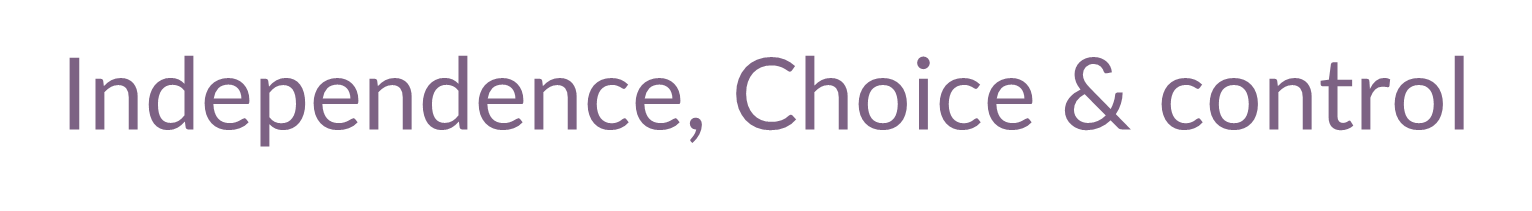 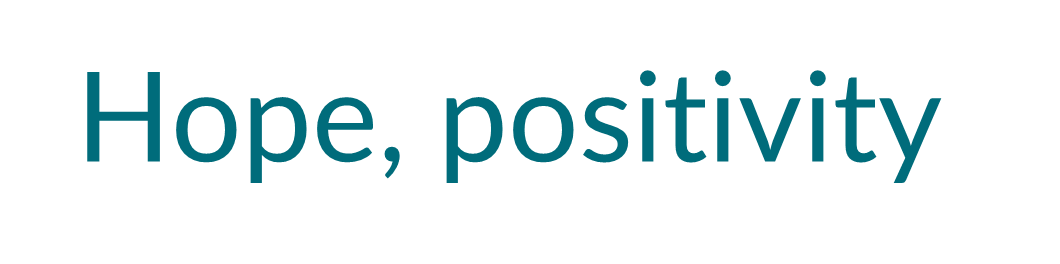 Quality & improved outcomes for people
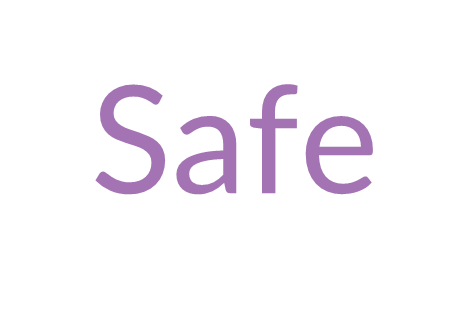 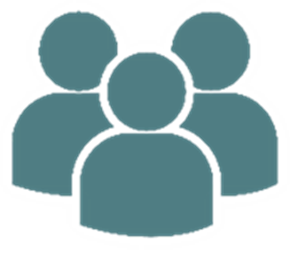 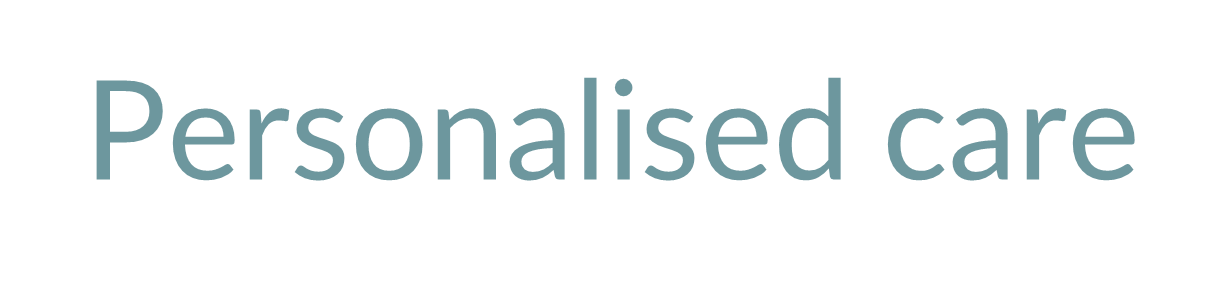 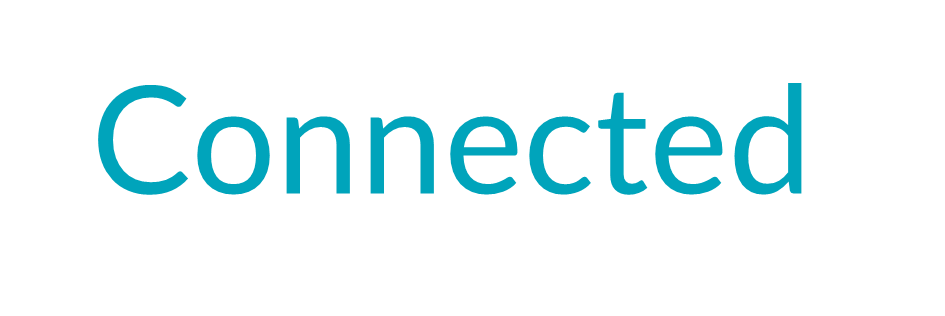 4
People as experts
“NICE is committed to patients, people who use health and care services, carers and the public having an active role in the development of its guidance and other products.

The lay members of NICE’s committees have equal status to the professional and practitioner members and their perspectives have equal value when considering evidence.”
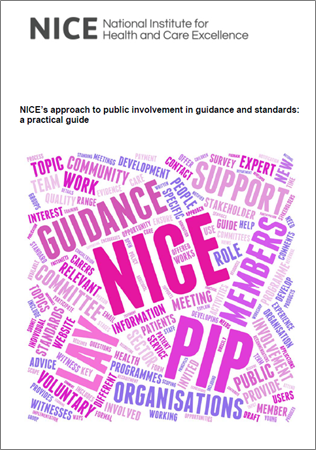 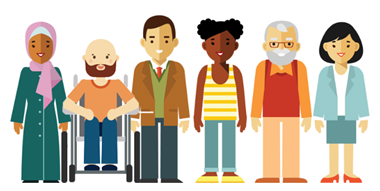 5
Dignity in guidance
GUIDELINES

Improving people’s experience in adult social care services (NG86)

Improving service user experience in adult mental health services (CG136)

Improving patient experience in NHS services (CG138)
QUALITY STANDARDS

Due to publish 
Dec 2018

QS14


QS15
Social care
Health
6
Improving patient experience (CG138)
Guideline recommendations around:
Knowing the patient as an individual
Essential requirements of care
Tailoring healthcare services for each patient
Continuity of care and relationships
Enabling patients to actively participate in their care
Quality statements including:
Statement 1 – patients are treated with dignity, kindness, compassion, courtesy, respect, understanding and honesty.
Statement 4 – patients have opportunities to discuss their health beliefs, concerns and preferences to inform individualised care.
7
Improving people’s experience of adult social care services (NG86)
Social care quick guide – for people using adult social care services
Guideline recommendations including:
Rec 1.1.2 Support people to maintain their independence. This means finding out what people want from their life, and providing the support and assistance they need to do this.
Rec 1.4.11 All practitioners providing personal care should ensure that personal care needs are responded to in a timely, appropriate and dignified manner in line with the person’s wishes and their support plan
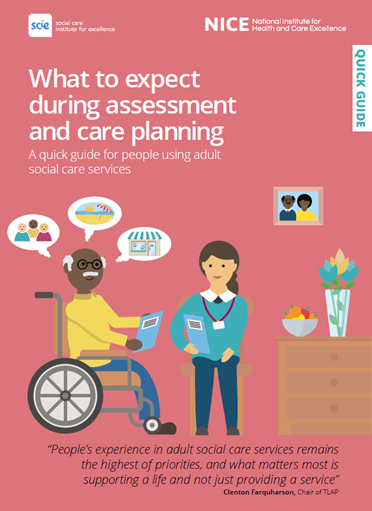 8
NICE social care quick guides
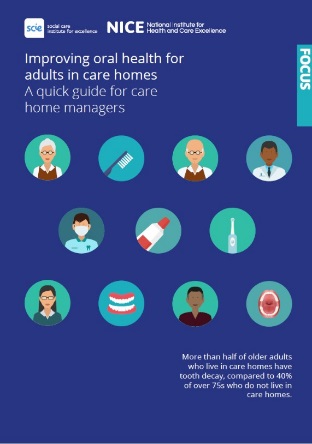 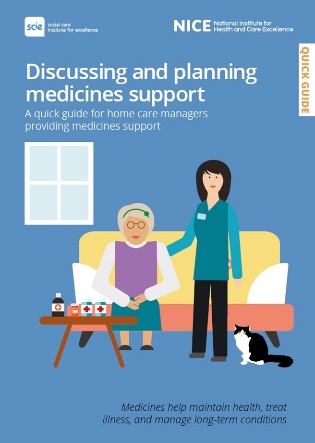 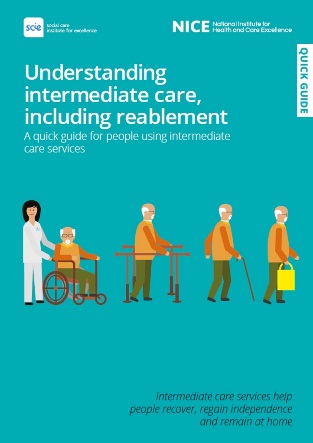 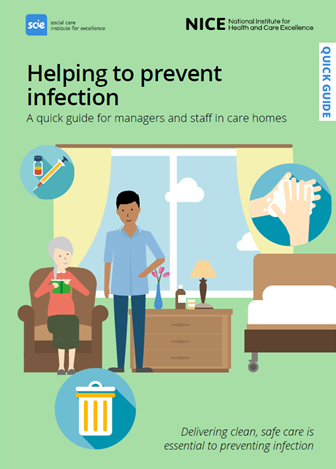 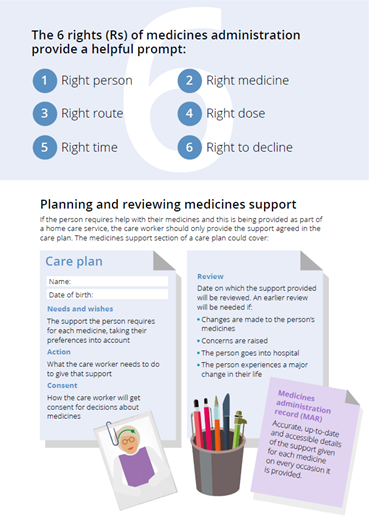 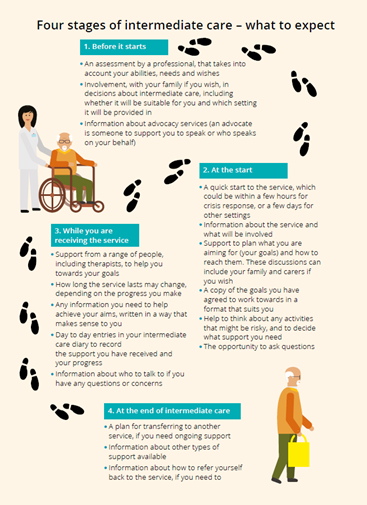 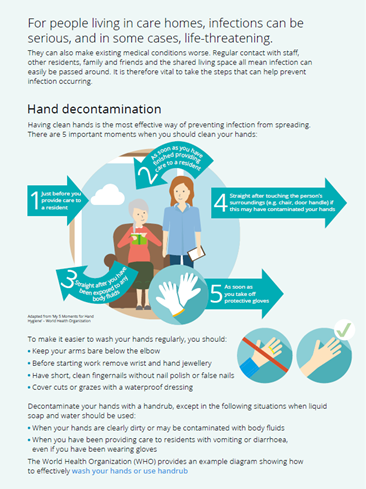 Practical & easy to understand
Ideal for use in staff training
www.nice.org.uk/quick-guides
9
NICE and partnerships
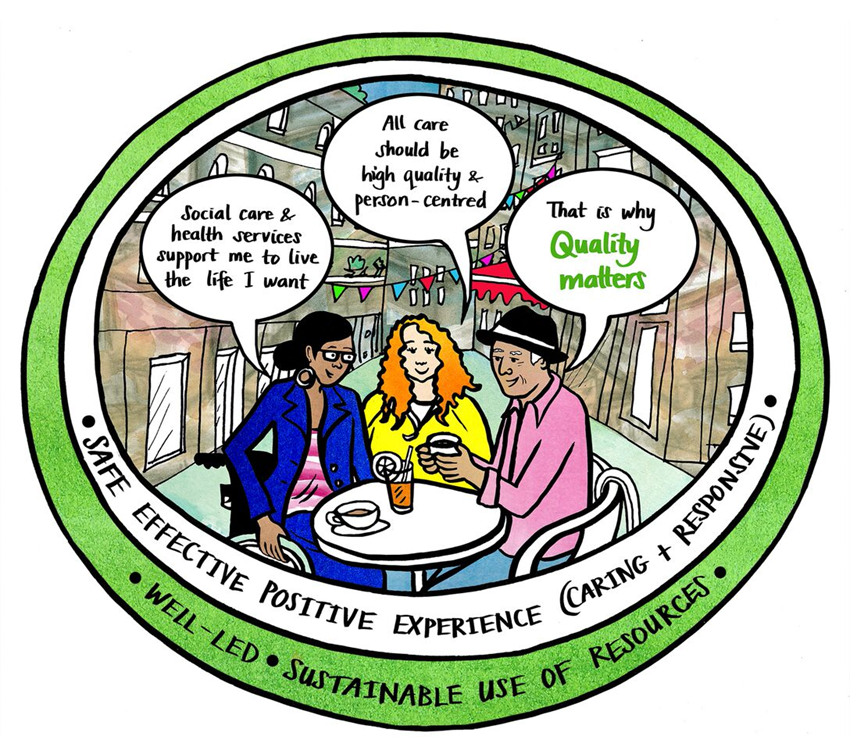 We are a Quality Matters partner, signed up to the shared commitment to improve the quality of adult social care

We are supporting delivery of 4 of the 6 Quality Matters priorities
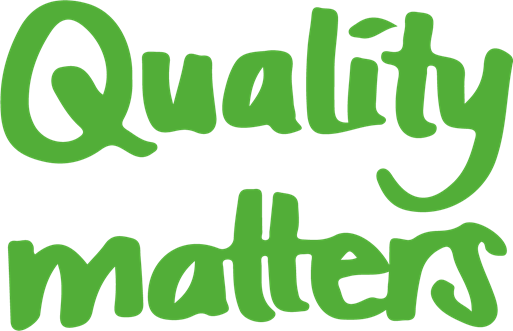 10
Unlocking capacity: smarter together
A new digital resource promoting good quality, person-centred care through collaborative working across health and adult social care

Produced by: NICE, Skills for Care, NDC, NHSE, CQC, CPA, LGA, ADASS, TLAP & SCIE
11
Unlocking capacity: smarter together
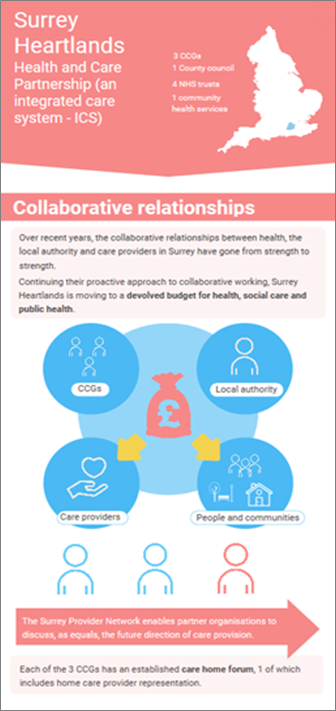 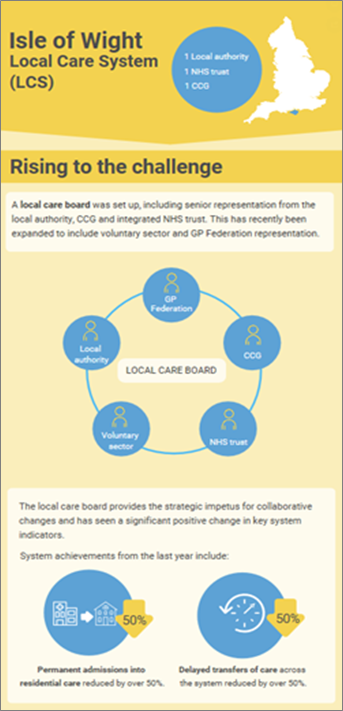 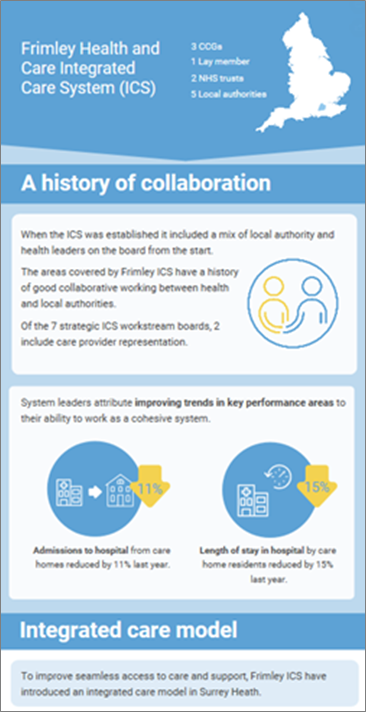 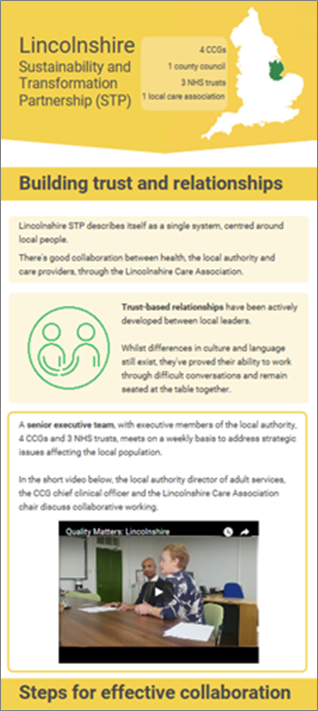 12
Unlocking capacity: smarter together
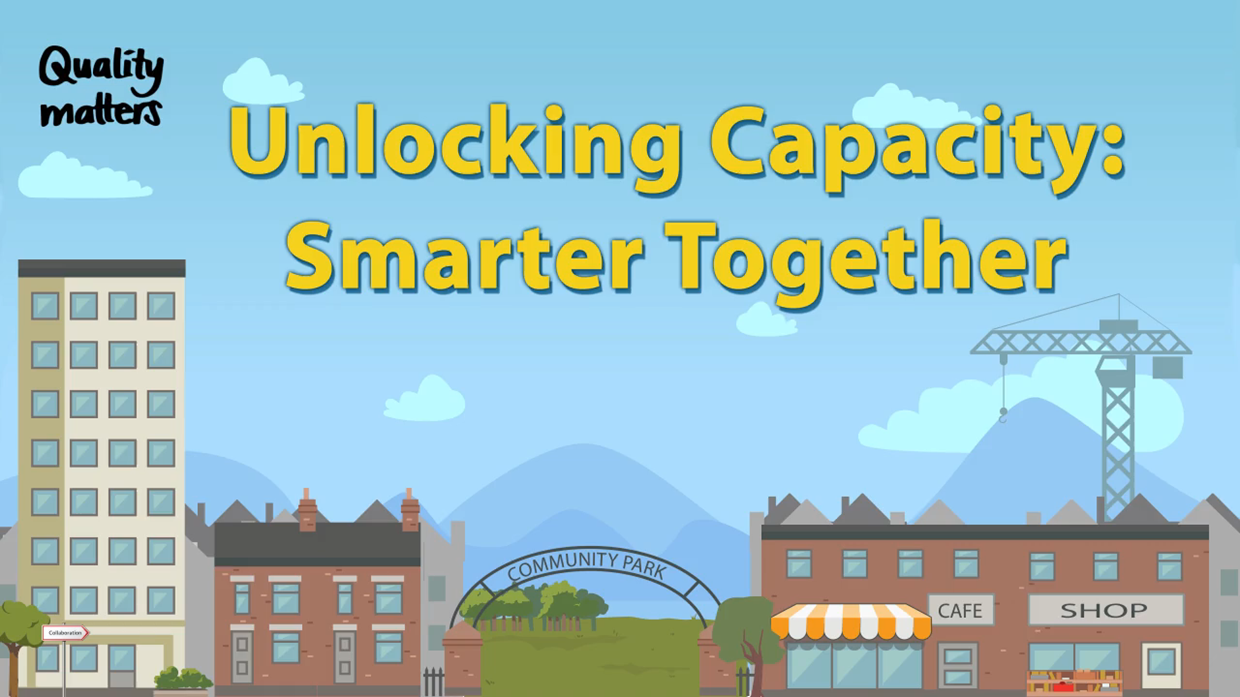 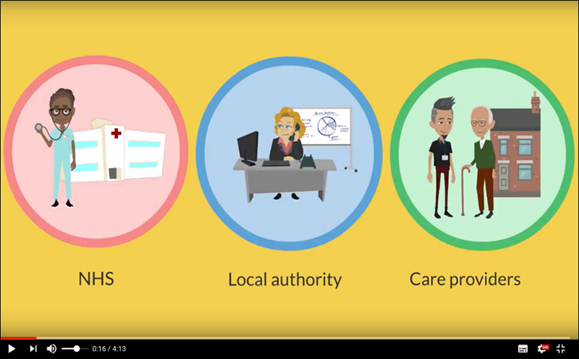 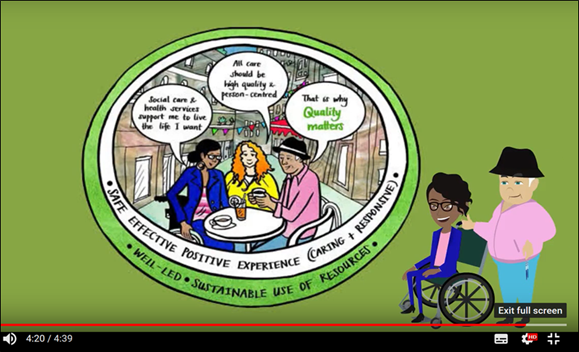 Use this resource in your local area

http://qualitymatters.nice.org.uk/unlocking-capacity-smarter-together/index.html
13
Get involved & keep up to date
Get involved in guideline development or by commenting on draft guidance – register here as a stakeholder organisation



To keep up to date with NICE’s work in health and social care please sign up to receive our free monthly ebulletins:

NICE News – click here to register
NICE in Social Care – click here to register
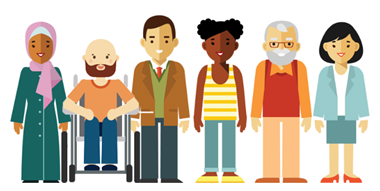 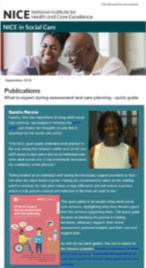 14